Aspetti e temidell’educazione finanziariaper la scuola primaria
Seminario – 5 ottobre 2023

Librì Progetti Educativi  - BPER Banca

Prof. Mario Pomini – Università di Padova

Materiali: grande.bper.it - Uno splendido ritratto
Scopri l'economia con le opere d'arte
L’educazione finanziaria, perché?

L’educazione finanziaria: un tema nuovo ma non troppo

Dopo la crisi finanziaria del 2007-2008

La finanza come settore importante dell’economia ( debito e credito)

L’educazione finanziaria e la financial literacy

Aspetto individuale ( consapevolezza) e aspetto sociale ( cittadinanza)

Comitato per la Programmazione e il coordinamento delle attività di educazione finanziaria (2017)
Che cosa si intende per educazione finanziaria?

I quattro differenti domini dell’educazione finanziaria

La moneta e lo scambio. Economia reale e finanziaria

Il tempo in economia. La pianificazione finanziaria: inflazione, 
     interesse, reddito e risparmio.

Incertezza e rischio. La gestione del risparmio

Il Sistema finanziario: banche, assicurazioni e altro. La cultura finanziaria

Linee guida per lo sviluppo dell’educazione finanziaria
La moneta e la storia
La moneta è il primo pilastro della finanza
Cos’è la moneta?
Le funzioni della moneta
Misura il valore
Consente di superare le difficoltà del baratto
Consente di trasportare nel tempo la ricchezza ( riserva di valore)
Oggetti diversi hanno svolto questa funzione.
C’era una volta la lira…ora ci sono anche le criptovalute
La moneta come misura (imperfetta) 
del valore di un bene

La moneta misura il valore: ma quale valore?

Che cosa è il valore?  L’utilità di un bene che soddisfa un bisogno

Valore d’uso (utilità per me), di scambio (utilità per gli altri)

Il valore di scambio è il prezzo

La moneta mette in relazione le persone: è un legame sociale

In genere ci interessa solo il valore di scambio (quanto costa un bene? Perchè i prezzi sono diversi?) Casi ed esempi.

Il valore persente ed il valore future: la nostra psicologia
Il valore è una questione complessa

L’ approccio tradizionale va superato, o meglio integrato.

Primo aspetto: il valore di scambio (prezzo) spesso trascura qualcosa di importante

Esempio: crema al cioccolato – olio di palma – deforestazione – crisi climatica. Produzione legata alla sostenibilità ambientale ma anche sociale.

Secondo aspetto: l’economia è un processo circolare. Che fine fanno i rifiuti? Una nuova risorsa?

Esempi e casi di riutilizzo del bene di scarto

Il valore di scambio: simulazione di un mercatino in classe 
     con oggetti di modesto valore.
Chi crea la moneta


La moneta e le sue forme

La storia della moneta

La moneta legale : cartacea e metallica. La banca centrale

La moneta bancaria

La moneta come mezzo di pagamento

La moneta di plastica: bancomat e carte

La moneta digitale: il bit coin
Moneta e inflazione


Valore nominale e reale

Definizione di inflazione

L’inflazione è nemica della moneta

Come calcolare la perdita del valore della moneta

Come difendersi dlala perdita del valore della moneta

Perchè il prezzi salgono

Quali sono i miei prezzi?
Progetto «la torta dell’economia»: moneta e solidarietà
Il percorso didattico si svolge attraverso 4 incontri in classe (uno sul risparmio, uno sul dono, uno sulla progettualità, uno sulla solidarietà) che svolge un protocollo definito di attività in classe (lettura di fiabe, esercizi, discussioni di gruppo) e aiuta i bambini nella costruzione del salvadanaio “la torta dell’economia” Ogni incontro dura 2 ore. Come si presenta il salvadanaio?
Il salvadanaio prende la forma di una torta composta da 4 fette distinte assemblabili in un unico oggetto. 
Ogni “fetta” corrisponde a un salvadanaio a se stante, che può essere aperto – senza essere rotto – indipendentemente dalle altre “fette”.
Il salvadanaio viene fornito ai bambini in forma non assemblata. Gli insegnanti guidano i bambini alla costruzione e alla personalizzazione del salvadanaio tramite decorazioni e disegni. L’oggetto richiama quattro diverse modalità di allocazione del denaro (risparmio, progettualità, dono e solidarietà).
I nonni mi hanno dato 20 euro:
Costruiamo il salvadanaio
Bibliografia
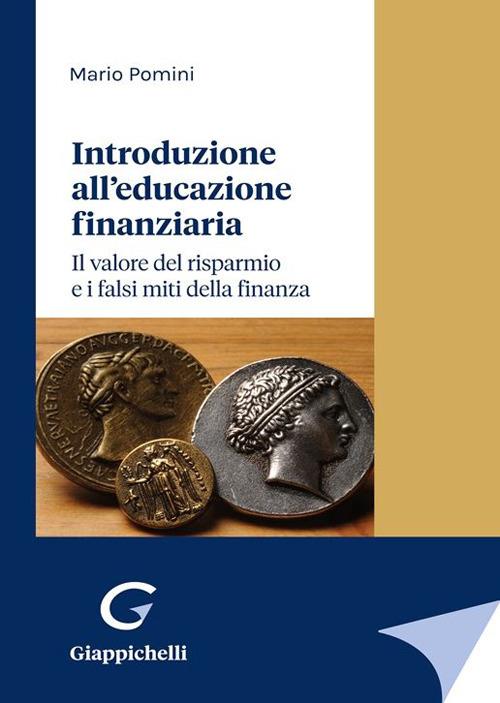 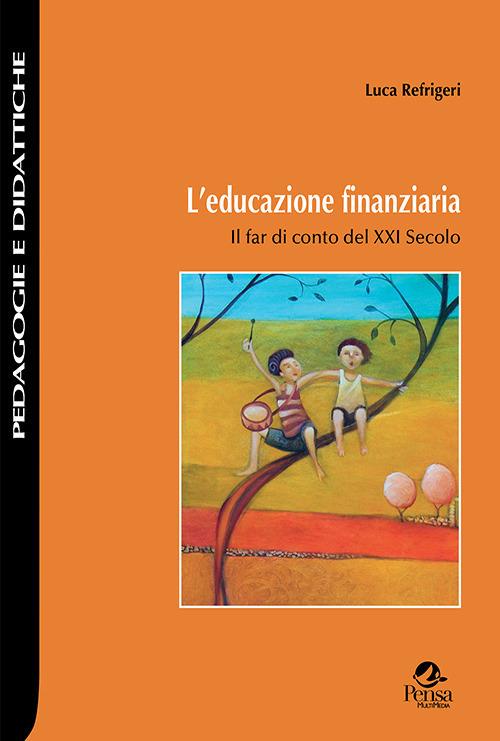